折线图的其他常用样式
折线图的其他常用样式
4957
1021
折线图的其他常用样式
折线图的其他常用样式
折线图的其他常用样式
折线图的其他常用样式
折线图的其他常用样式
折线图的其他常用样式
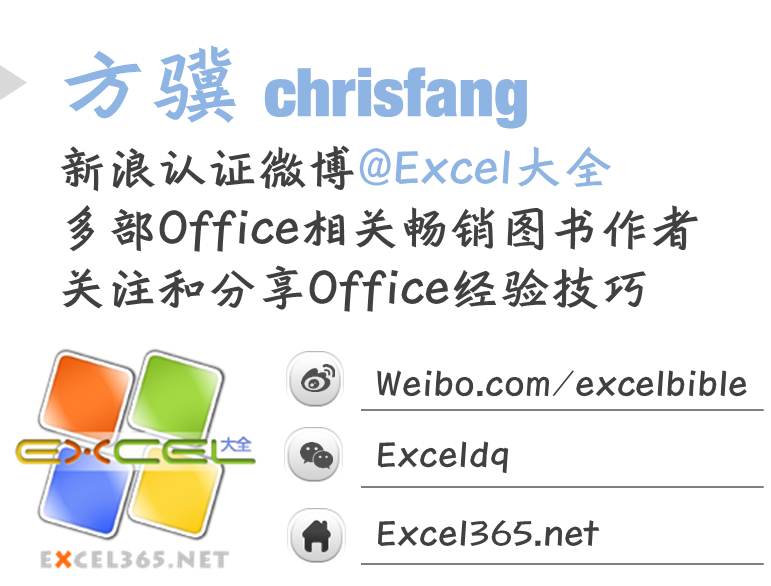 折线图的其他常用样式